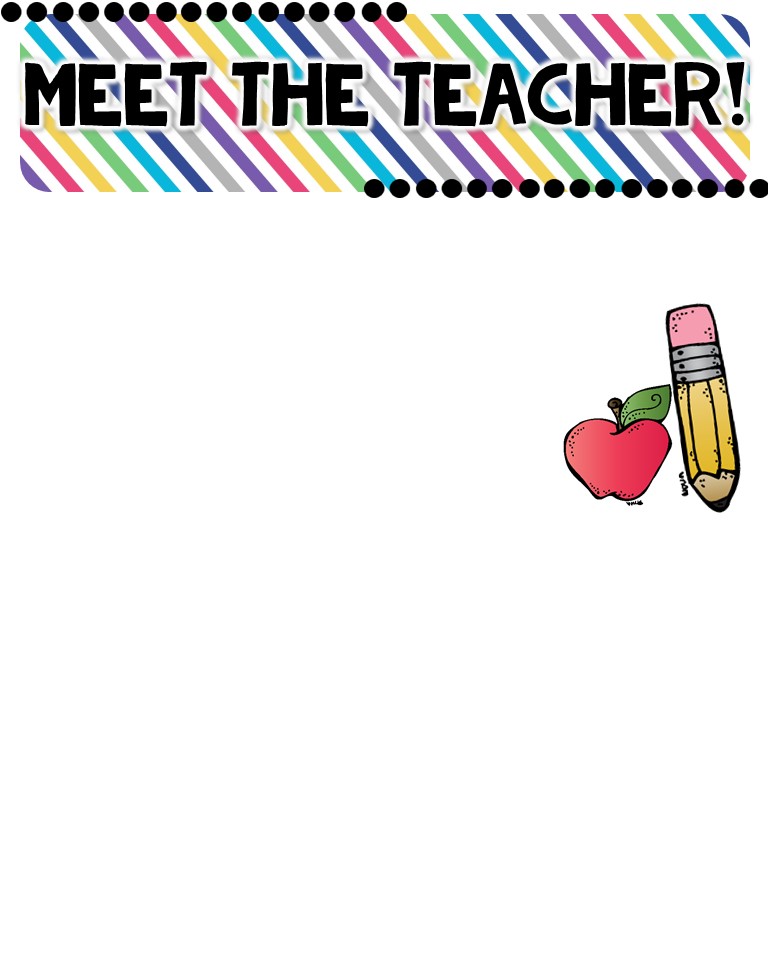 Mrs. Nguyen
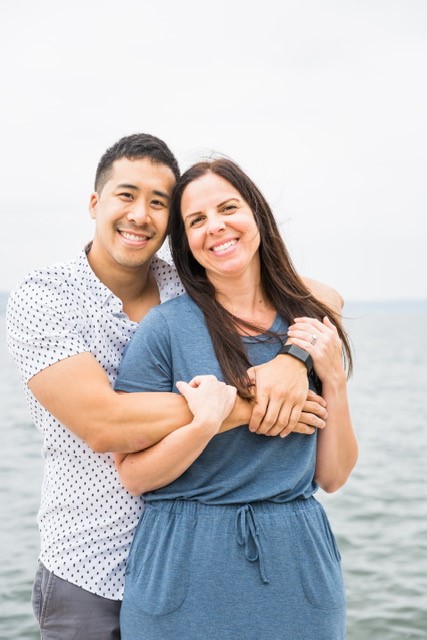 The Basics!
Hi! I live in the Bothell area with my husband (Tim) and our 2 sons Jacob (5) and Jackson (baby). We also have 2 two-year-old rescue pups, Stella and Scarlett. I love traveling, reading, and spending time with my friends, family, and dogs!
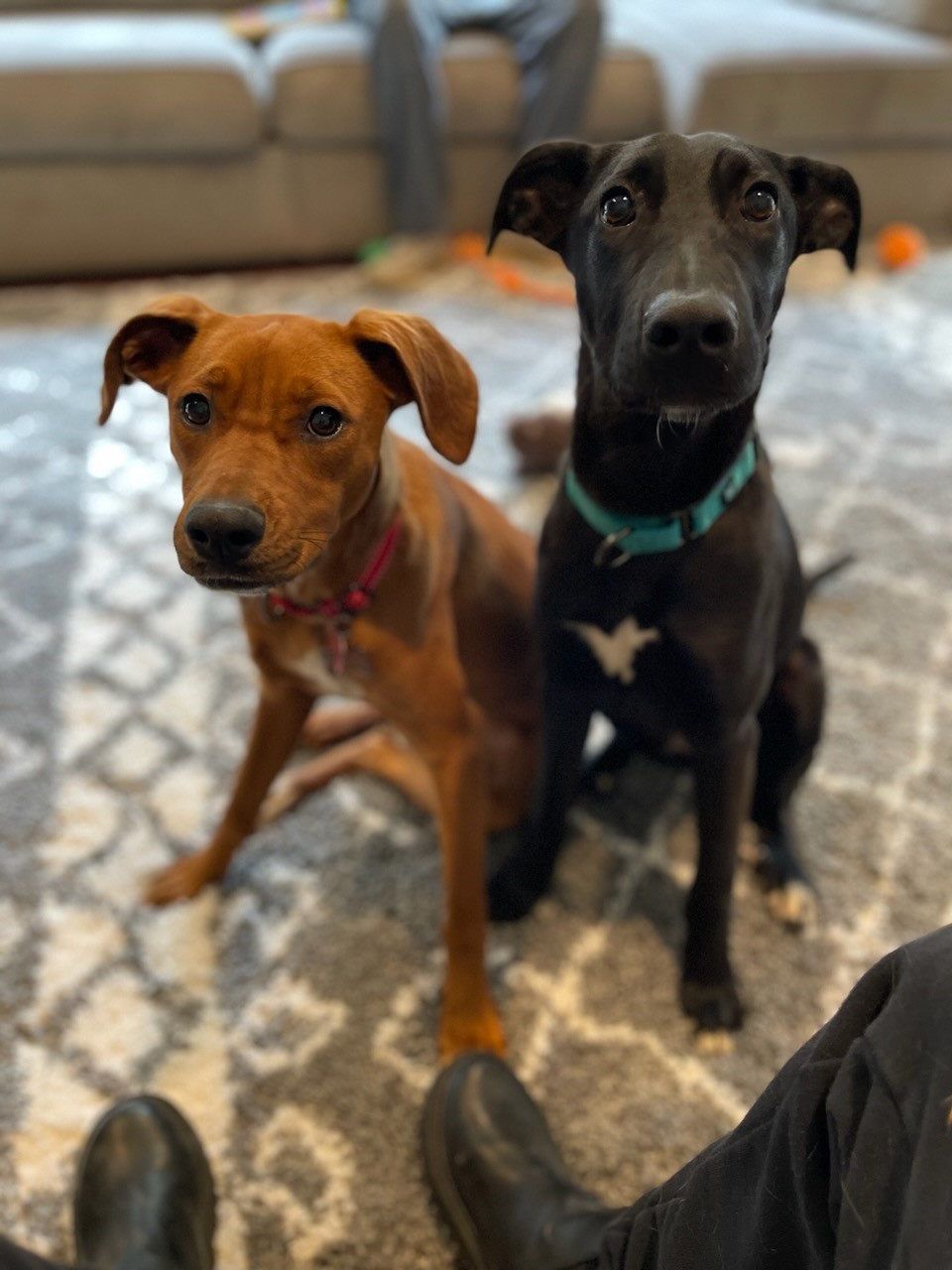 MY CHILDHOOD!
While I was born in Delaware, I was so fortunate to grow up in Lake Mary, FL. I spent k-12th grade in Lake Mary. Close enough for cool field trips to Disneyworld as well as those beautiful, warm, and white sandy beaches.
MY FAVORITES!
Food: anything sweet 
Color: yellow
Drink: COFFEE 
Season: Fall
Sports: Football
Fast Food: Chick-Fila
Singer: Ellie Goulding
Subject: Math
Store: Amazon
Dessert: cookies
Candy: Twizzlers + Dots
Restaurant: Azuls
Flower: Star Gazer Lily
Hobby: traveling + working out

2024-2025 Amazon Class Wish List
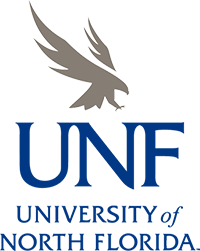 MY EDUCATION!
In 2007, I graduated with a Bachelors of Science in Elementary Education from the University of North Florida. I continued on to graduate school at UNF, graduating with a Master’s in Education (Educational Technology)in 2008. I have been teaching ever since. 
CONTACT ME!
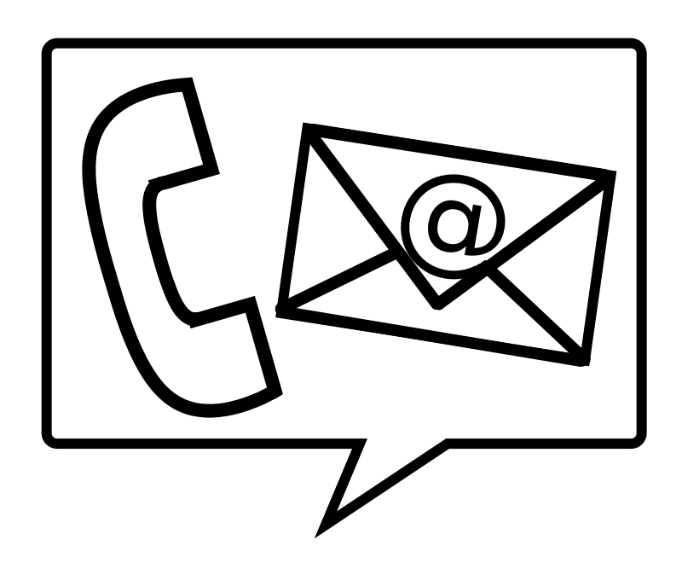 The fastest way to communicate with me is through ParentSquare. Please email me to join if you haven’t already!

Email: lnguyen2@everettsd.org 

School Phone Number: (425) 385-7841

You can also write a note in your child’s blue folder!
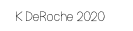